“My Path….”
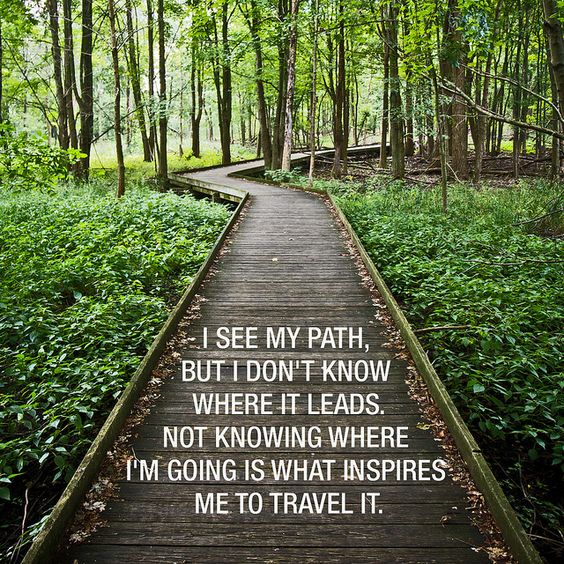 Shawn Herrera, MBACheerForce, CEOPepperdine University, Adjunct Professor
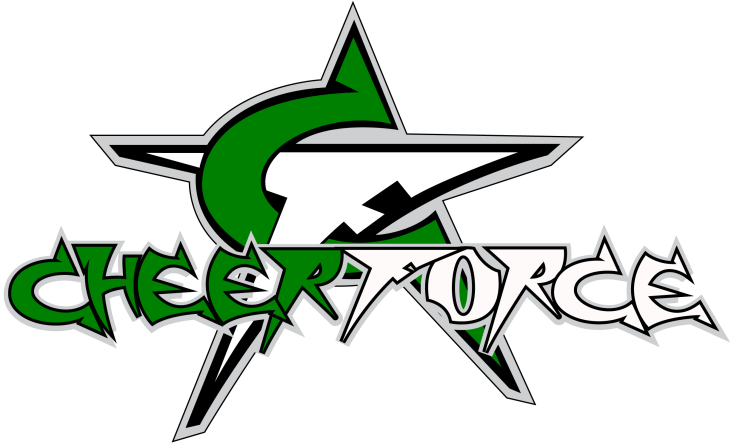 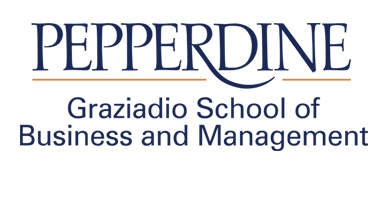 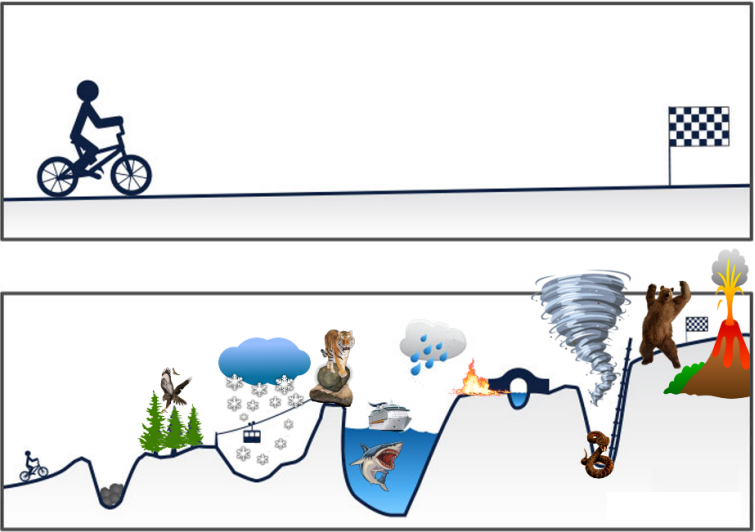 Your Plans
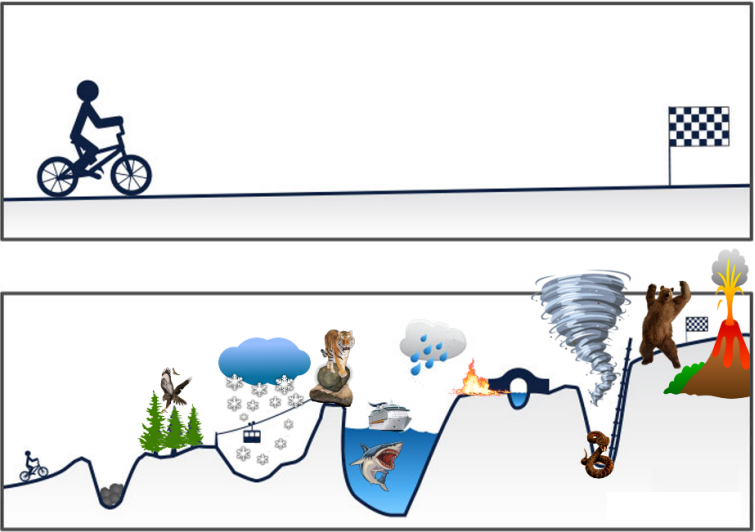 Your Plans
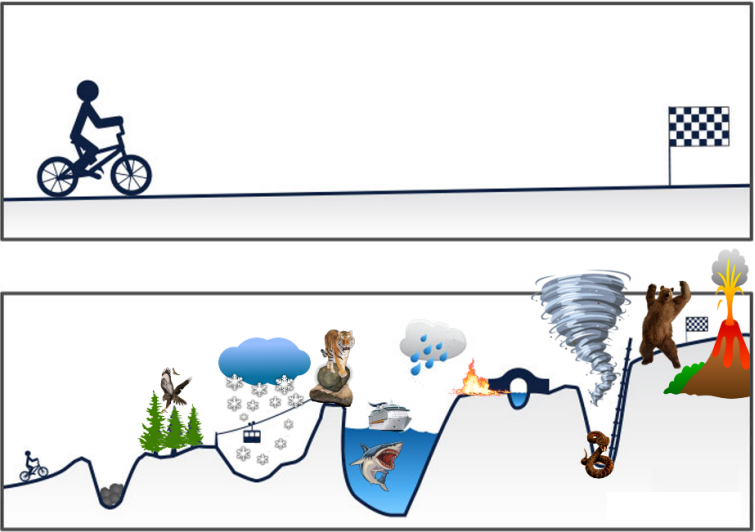 Your Plans
Reality
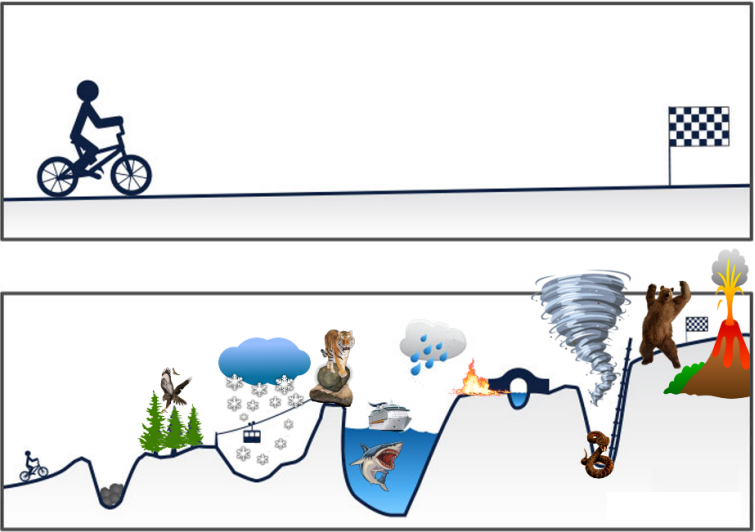 Your Plans
Reality
Video 6
Having a strong “why”…
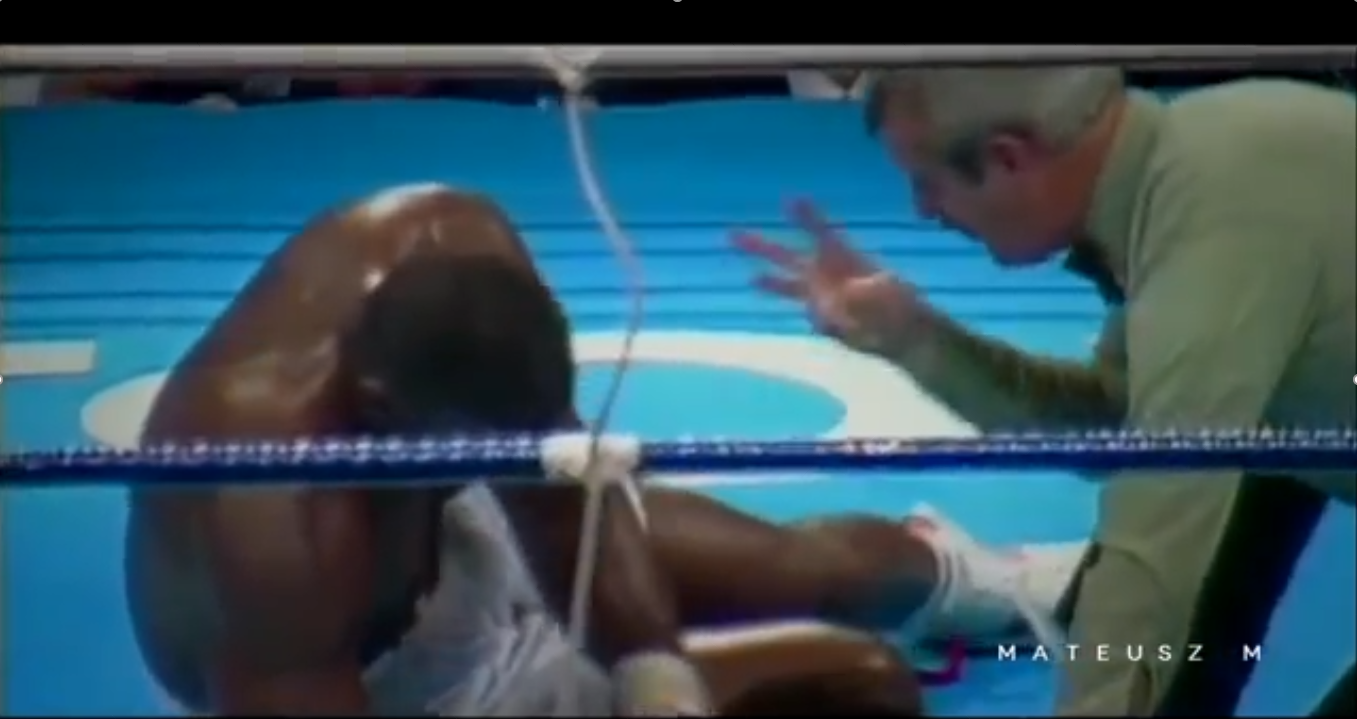 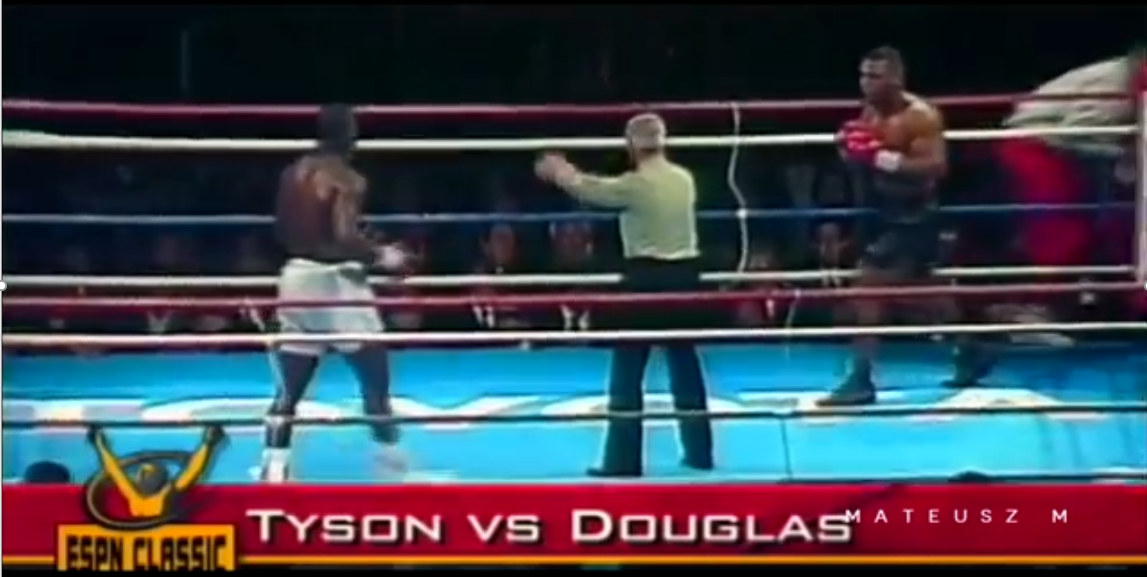 is what gets your back up 
after each time you get knocked down 
My Educational Path
1988-92:  Quartz Hill High School  [H.S. Diploma]
1992-94:  Antelope Valley College  [A.A. - Computer Science]
1994-96:  University of Southern California  [B.S. - Business]
2013-14:  Pepperdine University  [M.B.A. - Business]
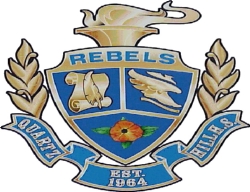 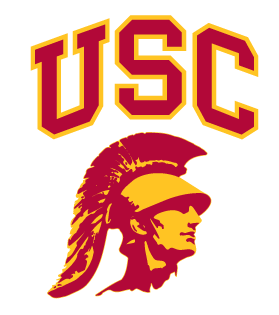 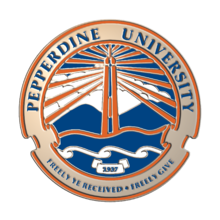 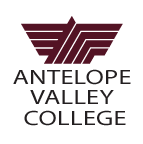 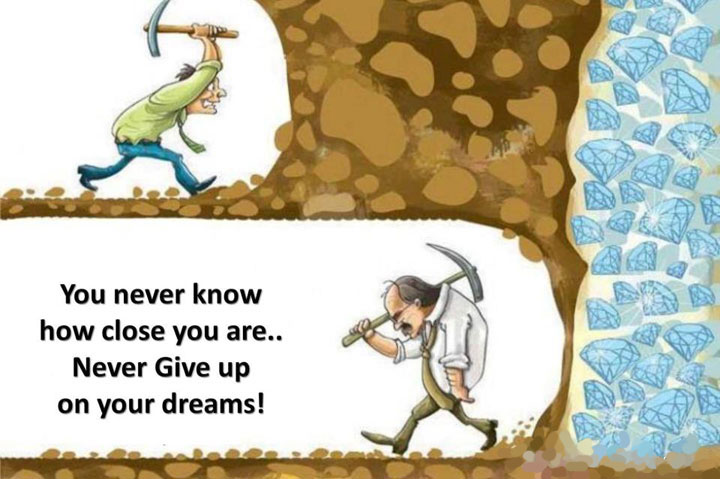 My Work Path (age 16 – 21yr)
In High School: Baskin Robbins  Marie Calendar’s  Subway
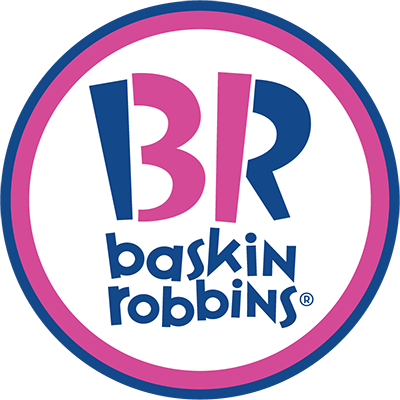 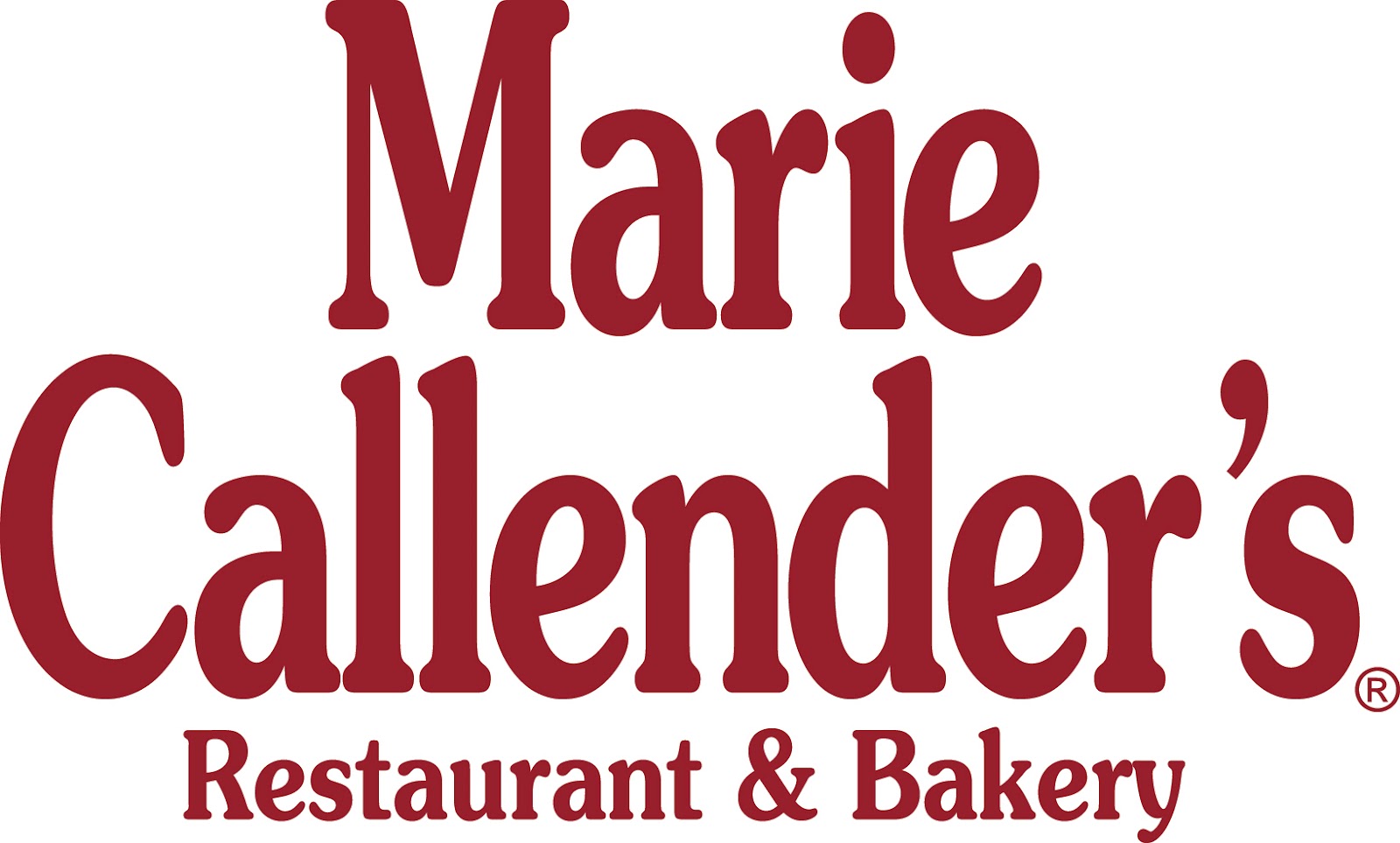 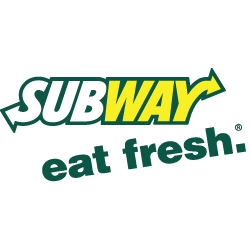 In College:  Western Map Company  Farmers Insurance
WeMaCo
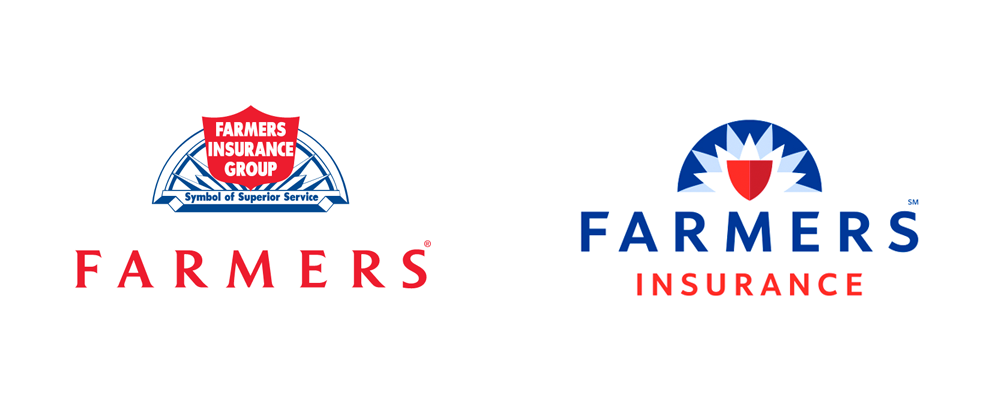 My Career Path
1995-2002: Pegasus Technologies, Founder
2002-Present: CheerForce, CEO
2016-Present: 	Pepperdine University, Adjunct Professor
	ROAD Financial, Co-Founder
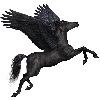 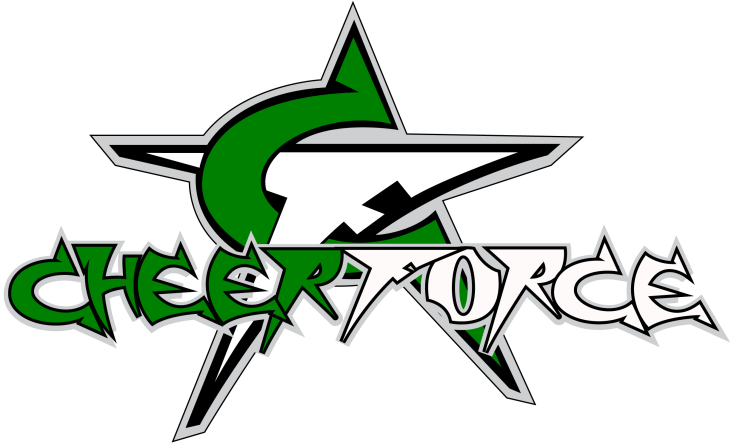 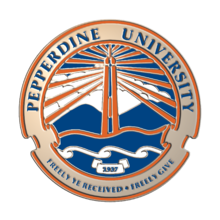 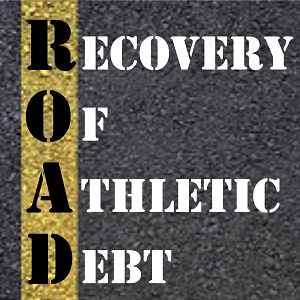 My Career Path
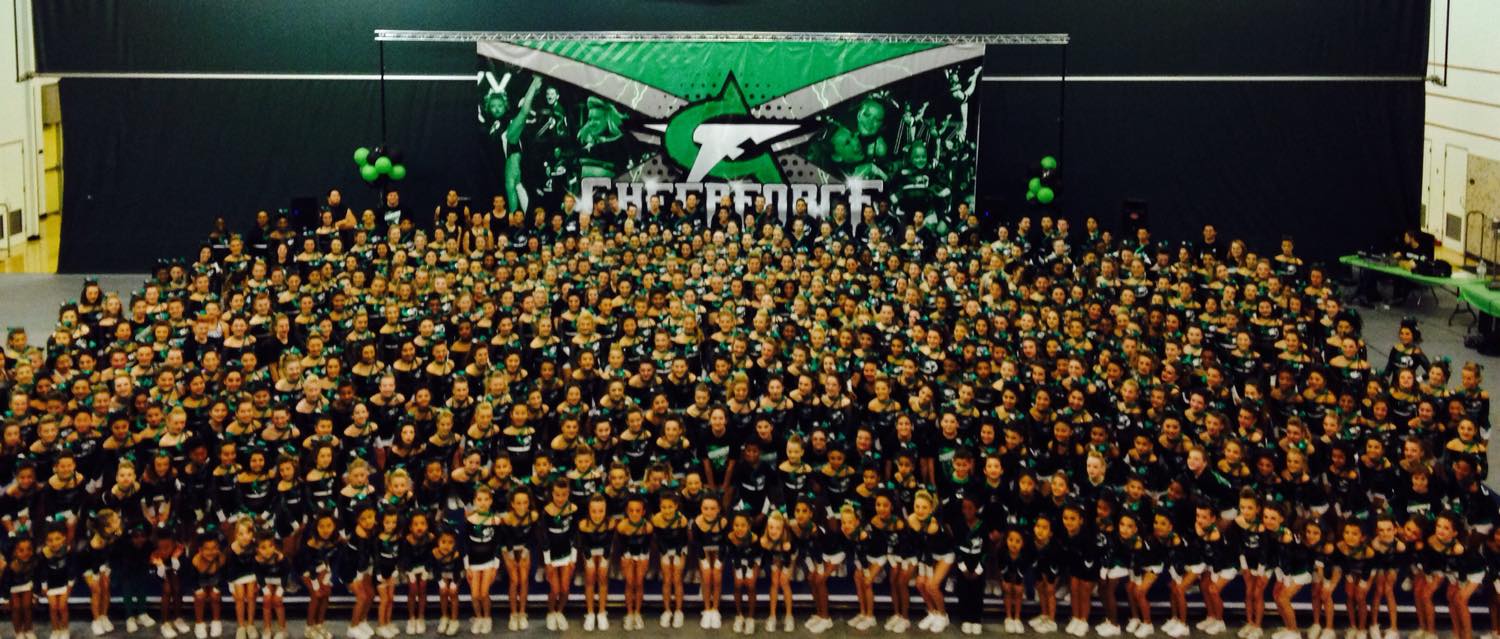 My Family
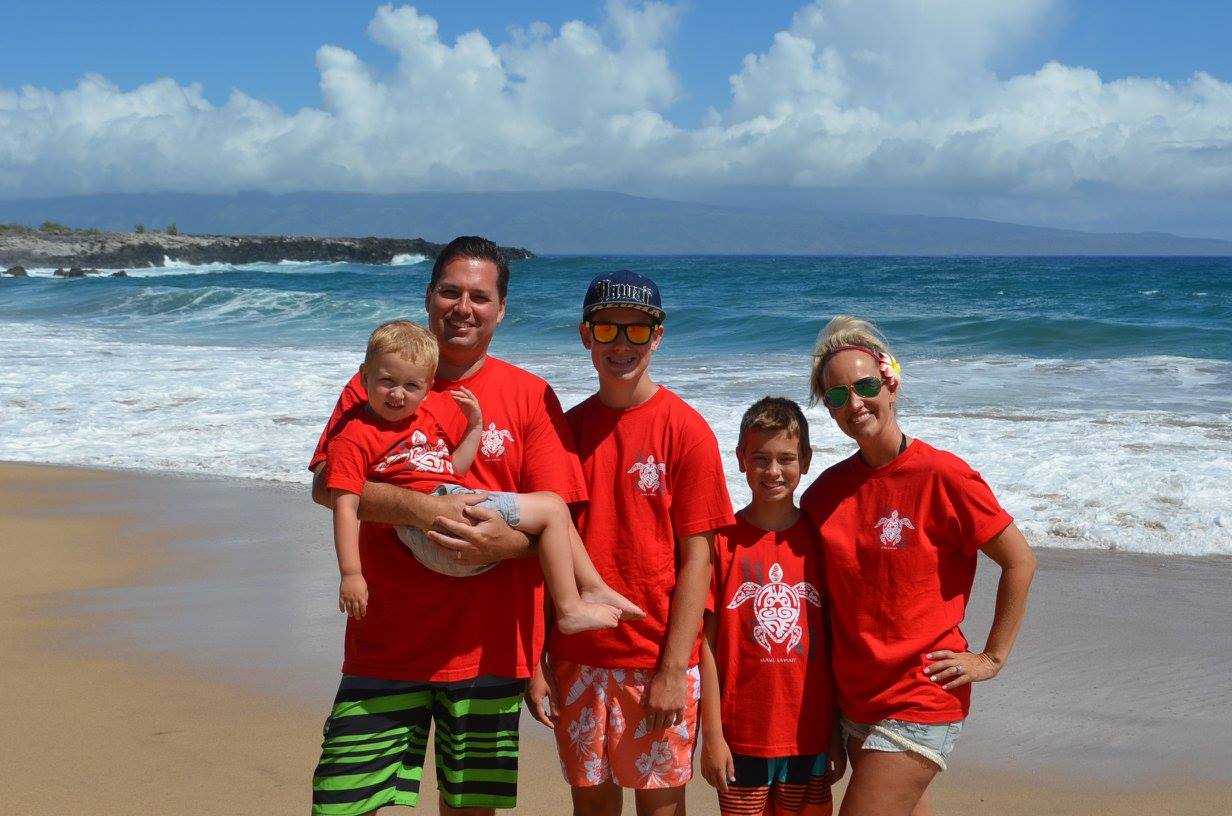 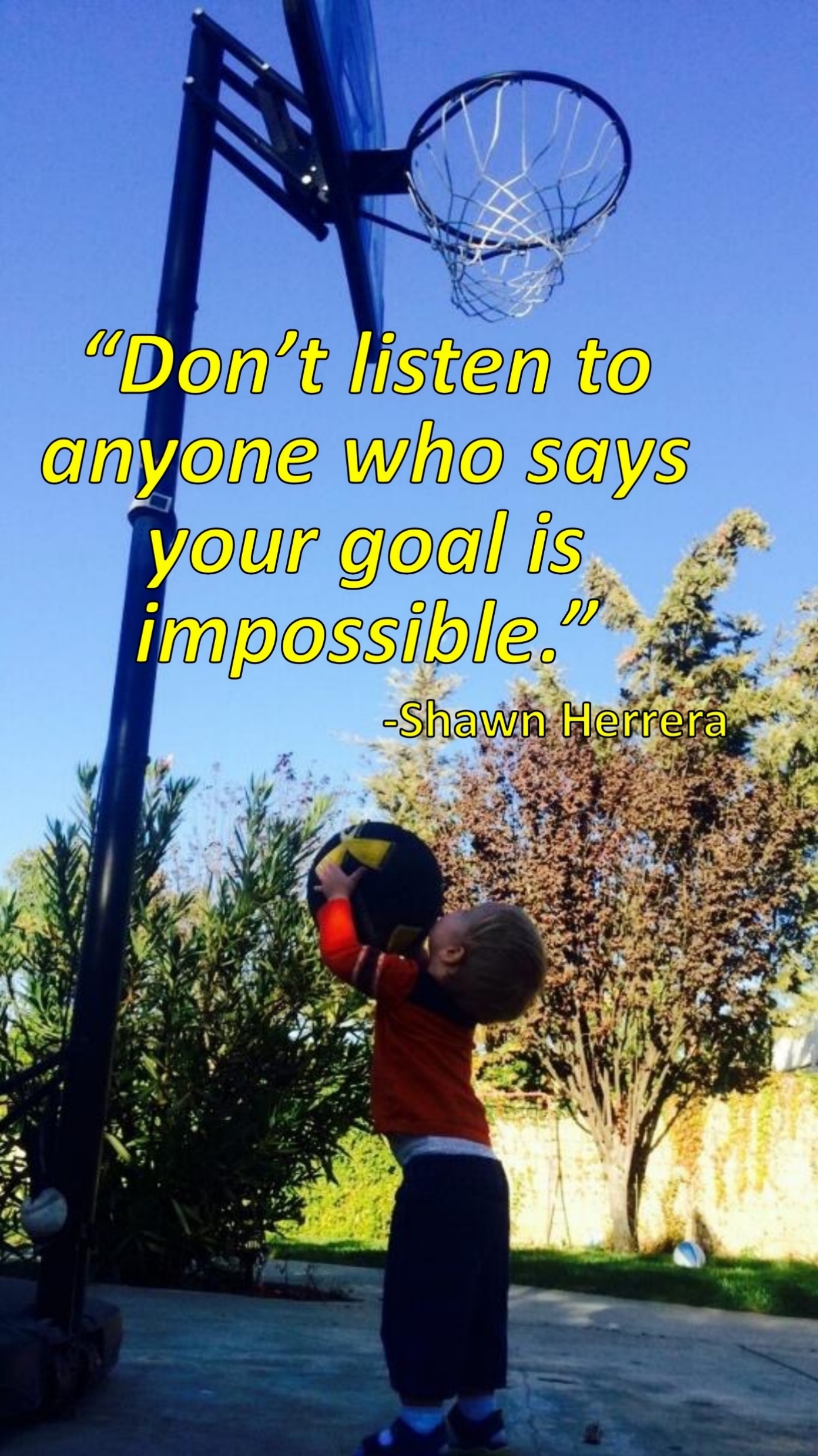 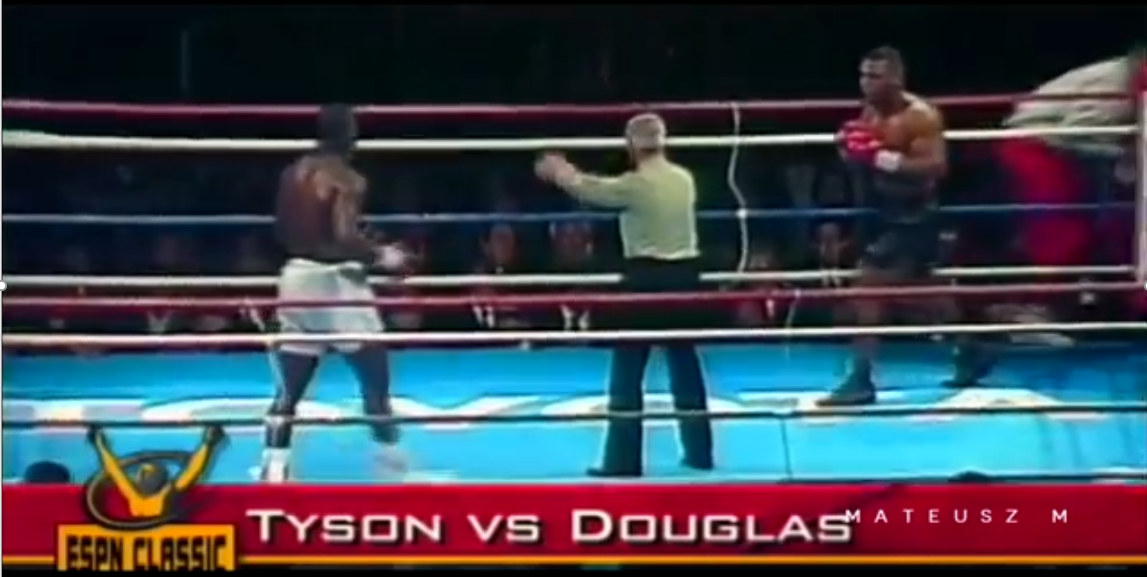 What is your “Why”?
I will  < insert your “short-term” goal > , because this will help me  < insert your “long-term” goal > .
When things get difficult & I feel like quitting, I will remember  < insert your “why” >  to help keep me motivated to continue. I deserve this.
“My Path….”
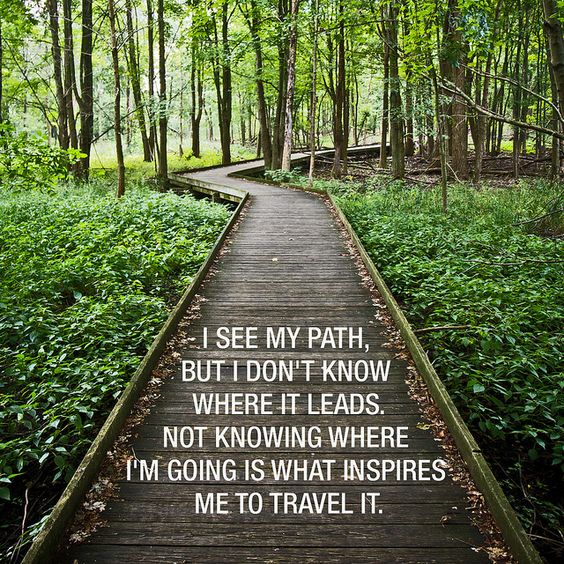 Shawn Herrera, MBACheerForce, CEOPepperdine University, Adjunct Professor
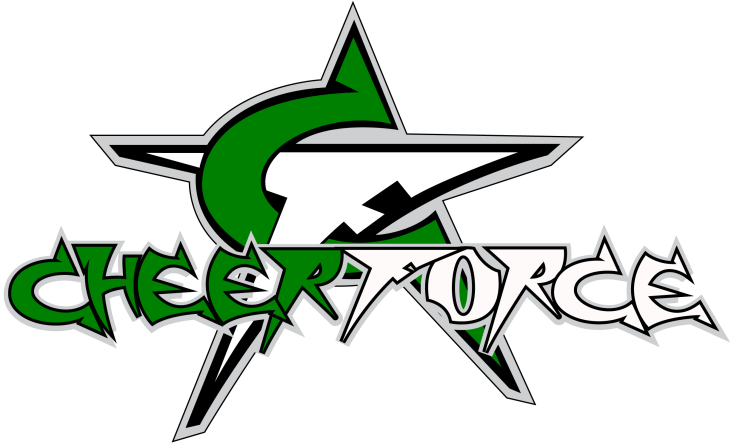 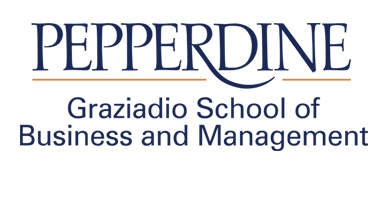